VelkommenKonseptvalgutredning (KVU) E10 Fiskebøl - Å
10.april.2014
Agenda møte Utfordringer for KVU, Leknes 10.04.14

Orientering om oppdraget, om KVU og sammenheng KVU og Nasjonal transportplan (NTP)
Prosess KVU E10 Fiskebøl – Å
Innspill fra fagetatene, kommunene, fylkeskommunen og fylkesmannen
Diskusjon
Oppsummering
Strategisjef Unni M. Gifstad
Hvorfor KVU?Samferdselsdepartementet
«Det utarbeides KVU for strekningen, jf Meld. St. 26 (2012-2013) Nasjonal transportplan 2014-2023 s. 319»
«Vi ber om at det i utredningen bla.a sees på mulige omlegginger for å korte inn avstanden på strekningen, herunder evt. å endre ferjeforbindelsen Bodø-Moskenes til Bodø-Leknes»
«Departementet ber direktoratet i prosjektplanen komme nærmere tilbake til om det i KVUen bør gjøres tverrsektorielle vurderinger, jf bl.a. pågående utredningsarbeid om en evt. felles ny lufthavn for Lofoten på Gimsøy»
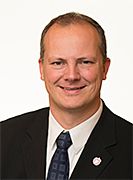 2
10.april 2014
Konseptvalgutredning
Bakgrunnen for de tre nye KVUer i Region nord
Statens vegvesen (SVV) har et sektoransvar på overordnede utredninger, som KVU
Det ble sendt forslag til nye KVU i januar 2012, bla.a med bakgrunn i lokale og regionale initiativ
SD ga oppdrag om nye KVU samlet for hele landet -  oppstart strategifase ny NTP 2018-27
Region nord fikk i oppdrag å utarbeide tre KVUer:
E6 Fauske – Mørsvikbotn
E10 Fiskebøl – Å
E6 Kirkenes – Høybuktmoen
3
10.april 2014
Konseptvalgutredning
Hva er en konseptvalgutredning - KVU?
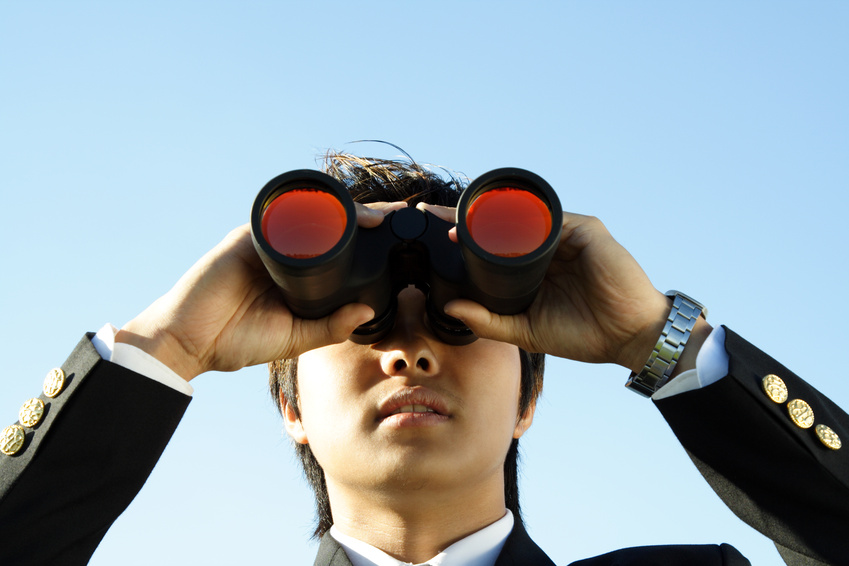 fokuset rettes fremover
strategiske valg
tidlig stadium
4
Konseptvalgutredning
10.april 2014
Konseptvalgutredning (KVU) er et planverktøy for politisk beslutning
Faglig utredning
KVU innen samferdsel er utredning og analyse av alternative transportløsninger i et område.
Beslutningsgrunnlag for regjeringen
Politisk planverktøy for videre planlegging 
Statlige investeringer over 750 mill. kr.
5
Konseptvalgutredning
25.mars 2014
Krav til KVU
Samfunnsperspektiv
Regional utvikling
6
Konseptvalgutredning
25.mars 2014
Konseptvalgsutredning – når brukes det?E6 Mørsvikboten- Ballangen
7
Konseptvalgutredning
25.mars 2014
Hva er en KVU?
Oppbygging
Utfordringer for KVU
(Prosjektplan)
Forslag
til SD
Mandat for KVU
KVU
Godkjent 
av SD
Konseptvalgutredning
10.april 2014
Fra KVU til NTP og gjennomføring
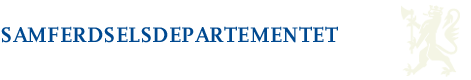 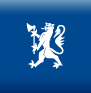 Konseptvalg vår 2017
Regjeringen beslutter
Kvalitetssikring (KS1)
HØRING
Stortinget gir sin tilslutning til NTP vår 2017/
/Budsjett /vedtak
Bestilling
Vegvesenet  utreder konseptalternativene
Vegvesenet gjennomfører
Utredning og analyse
Planlegging og prosjektering
Bygging
Behov
Anbefaling
Vår 2015
1. Periode 2018-2021?
Høst 2014
Høst/vinter 2014
10.april 2014
Konseptvalgutredning
Framtidige transportløsninger må ha bred forankring i samfunnet
Befolkning, næringsliv, kommuner og andre offentlige interessenter skal involveres gjennom deltakelse i utredningsprosessen
Unik mulighet til å bidra
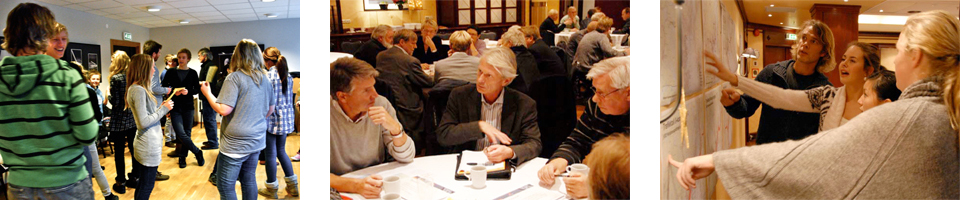 10
10.april 2014
Konseptvalgutredning
07.04.2014
[Speaker Notes: Kvu verktøyet sikrer god medvirkning]
Sammenheng KVU og NTP
Nasjonal transportplan – åpner bevilgninger
Konseptvalgutredningen for E10 Fiskebøl – Å vil være et verktøy for politisk beslutning for regjeringen i 2017
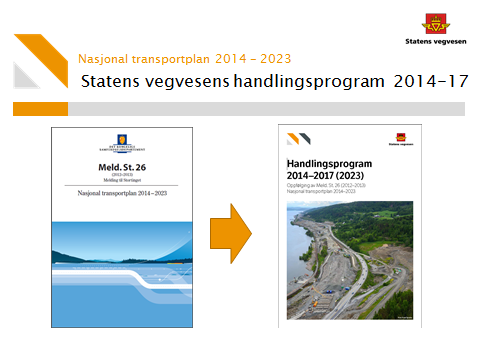 11
10.april 2014
Konseptvalgutredning